DelphesMA5tune
IsolationCalculation module
New changes:

Bug found in sumET. Fixed now.
Adding Pflow isolation


SVN updated:

New DelphesMA5tune package: DelphesMA5tune311_PFlowIsol.tar.gzBy default in the Lobster template

delphes_CMS.tcl card updated in the folder default

New MadAnalysis release : v1.1.12beta

AnalysisHelper updated (see Lorenzo & Eric's discussion)


Production

ROOT files must be generated again.
Available now in the new format: TTsemilep_madspin_prod1
3 kinds of isolation are available now
Preliminary results for the TrackIsolation
TTsemileptonic_madspin_prod1 (less than 100,000 events)
Cone DR=0.4 
Using functions from AnalysisHelper class
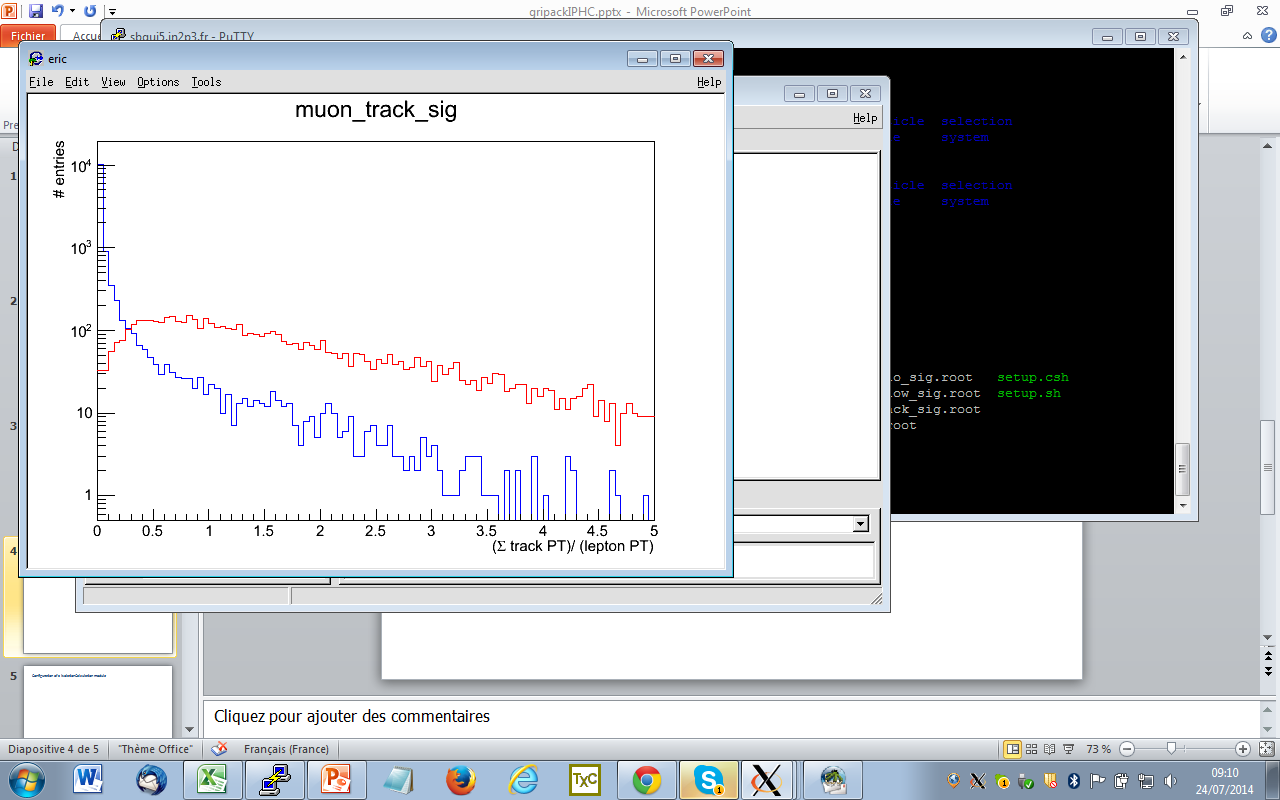 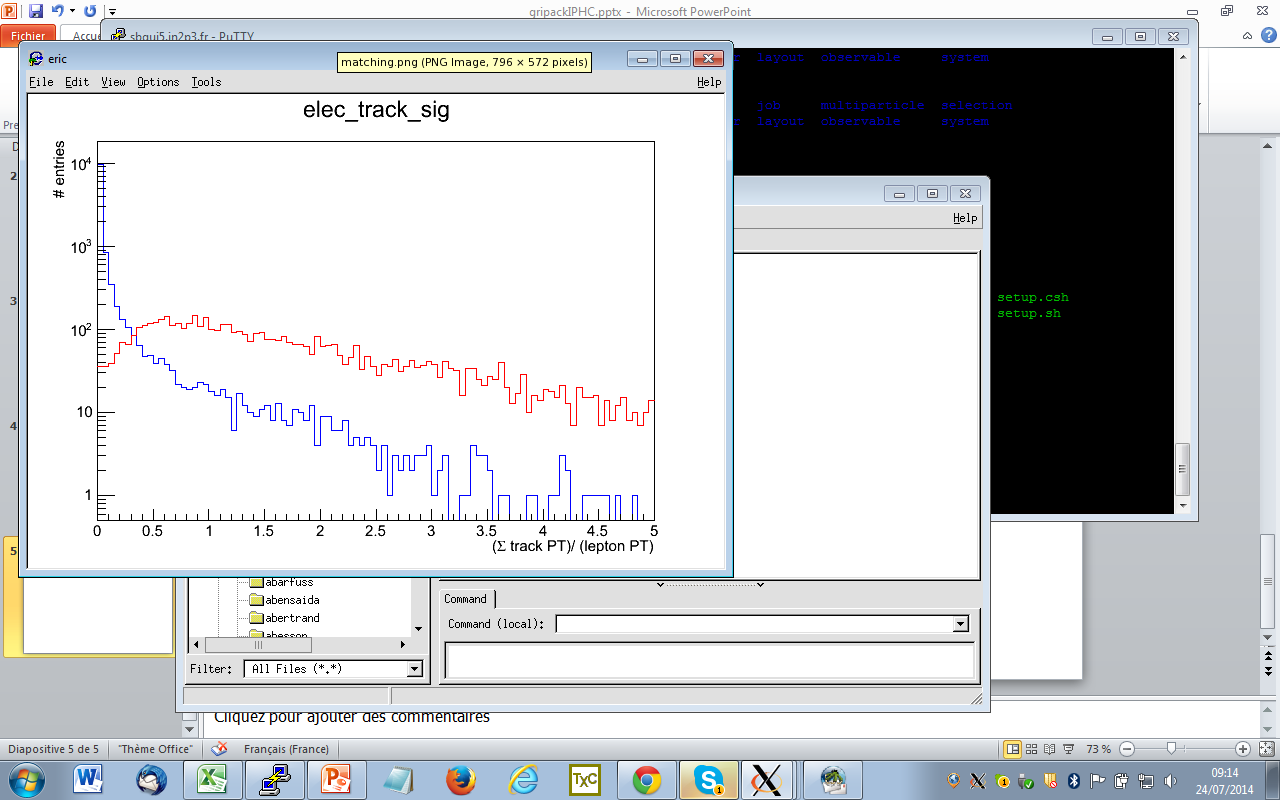 muon
Electron
Blue = leptons (muon or electron) coming from directly from a W.
Red = leptons coming from hadronic decay.
Leptons coming from taus ignored.
Preliminary results for the CalorimeterIsolation
TTsemileptonic_madspin_prod1 (less than 100,000 events)
Cone DR=0.4 
Using functions from AnalysisHelper class
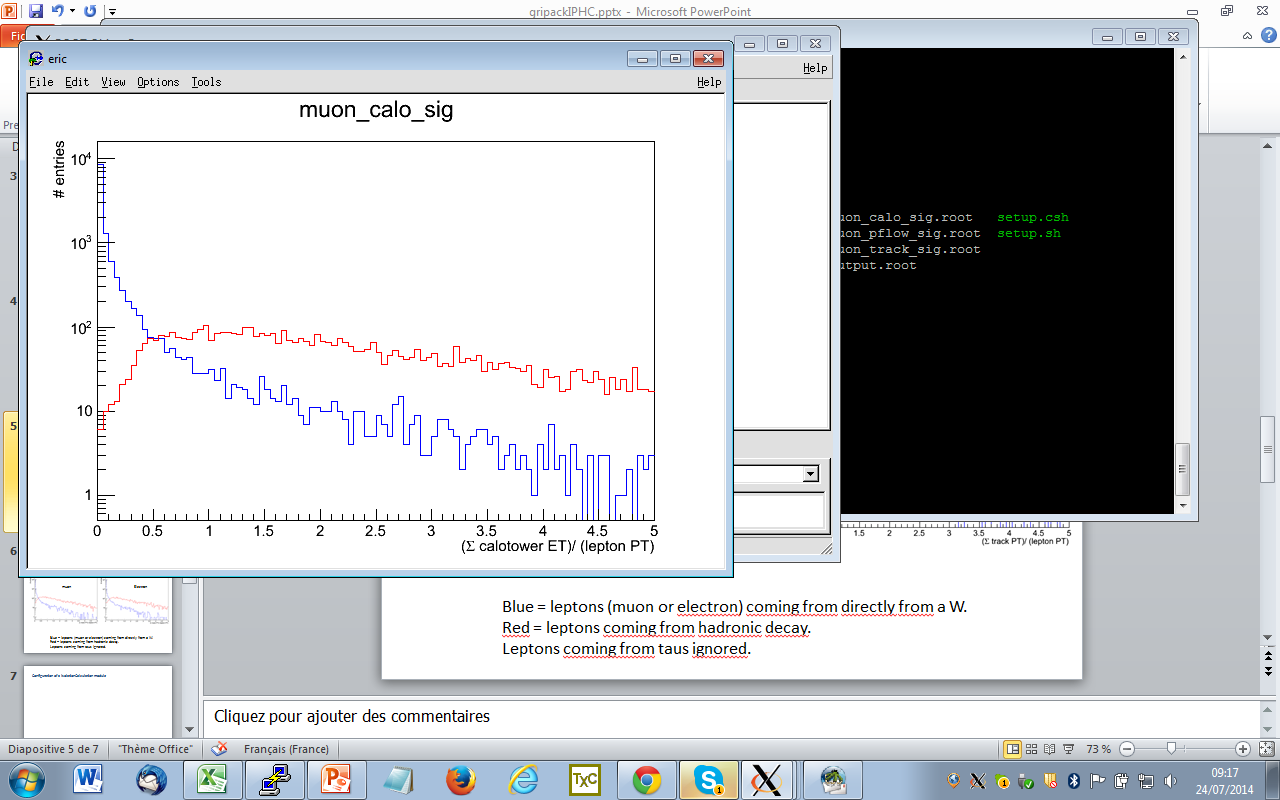 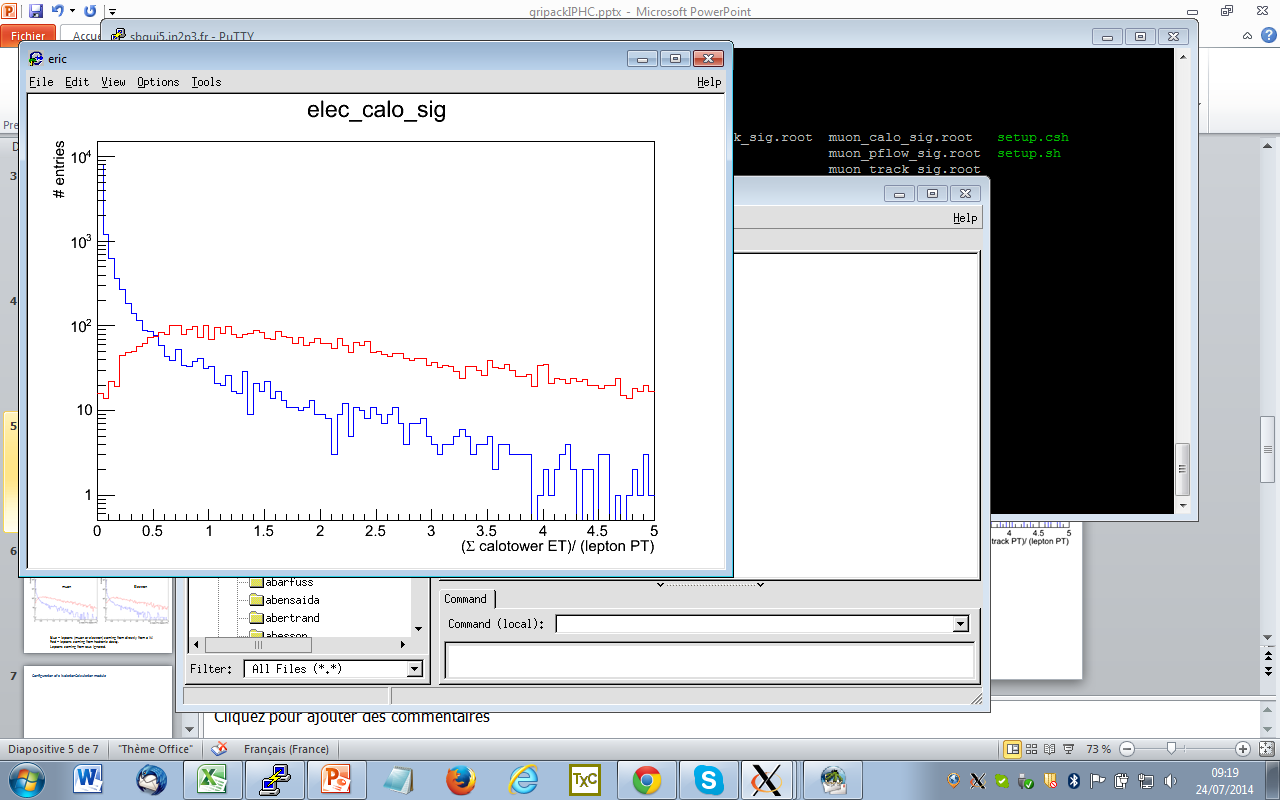 muon
Electron
Blue = leptons (muon or electron) coming from directly from a W.
Red = leptons coming from hadronic decay.
Leptons coming from taus ignored.
Preliminary results for the PFlowIsolation
TTsemileptonic_madspin_prod1 (less than 100,000 events)
Cone DR=0.4 
Using functions from AnalysisHelper class
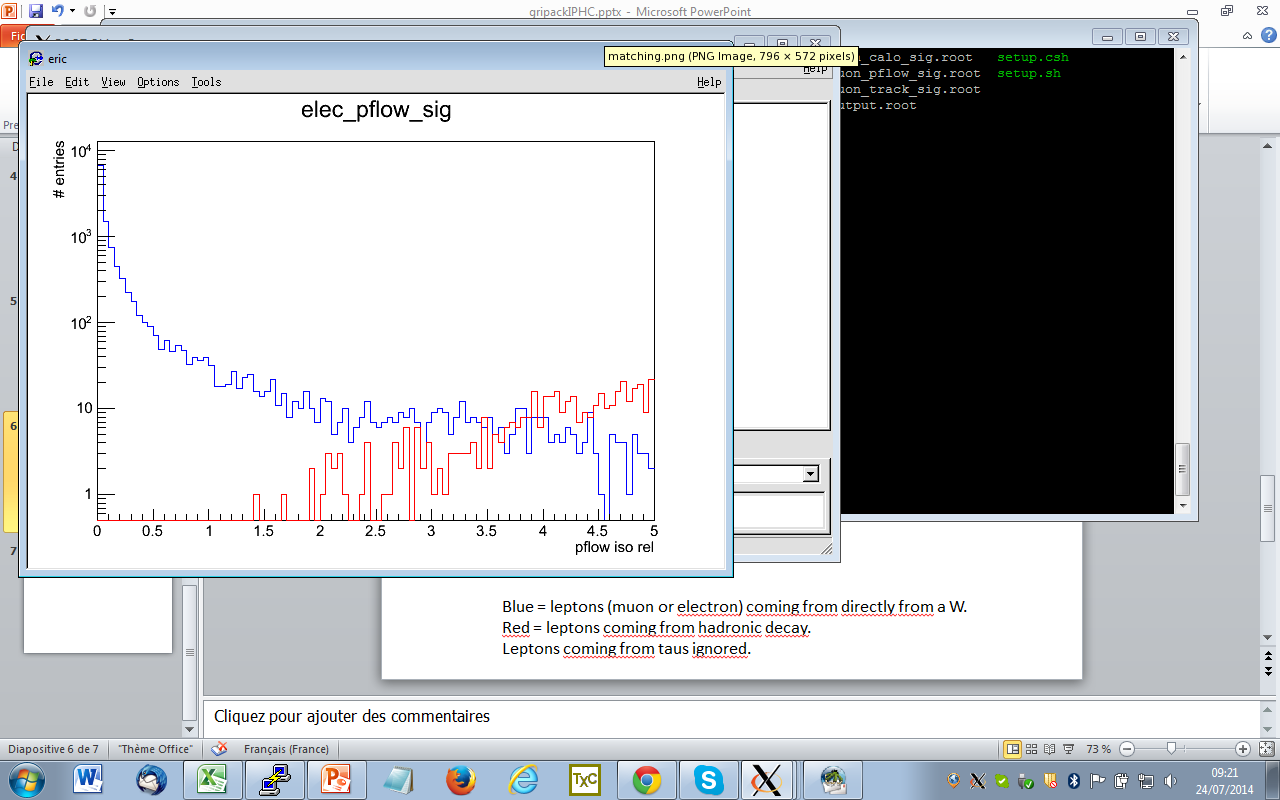 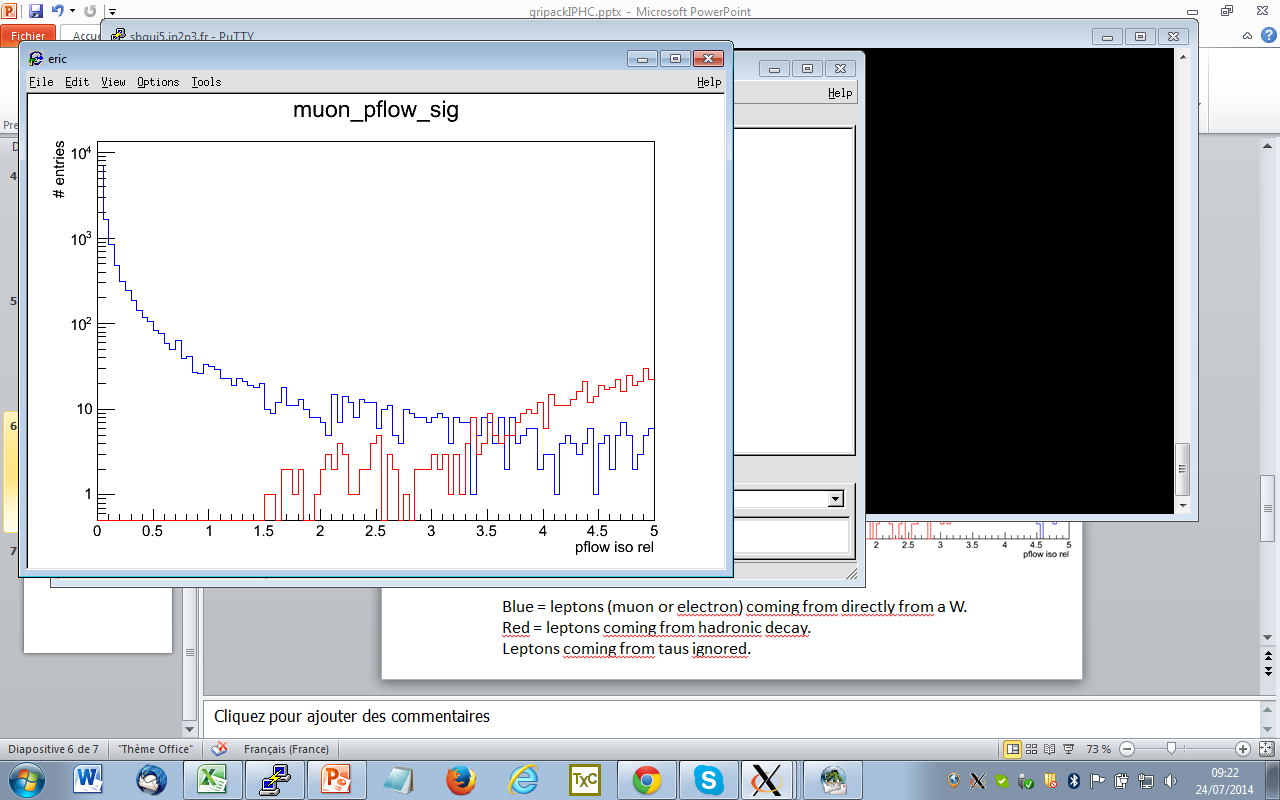 muon
Electron
Blue = leptons (muon or electron) coming from directly from a W.
Red = leptons coming from hadronic decay.
Leptons coming from taus ignored.
Configuration of a IsolationCalculation module
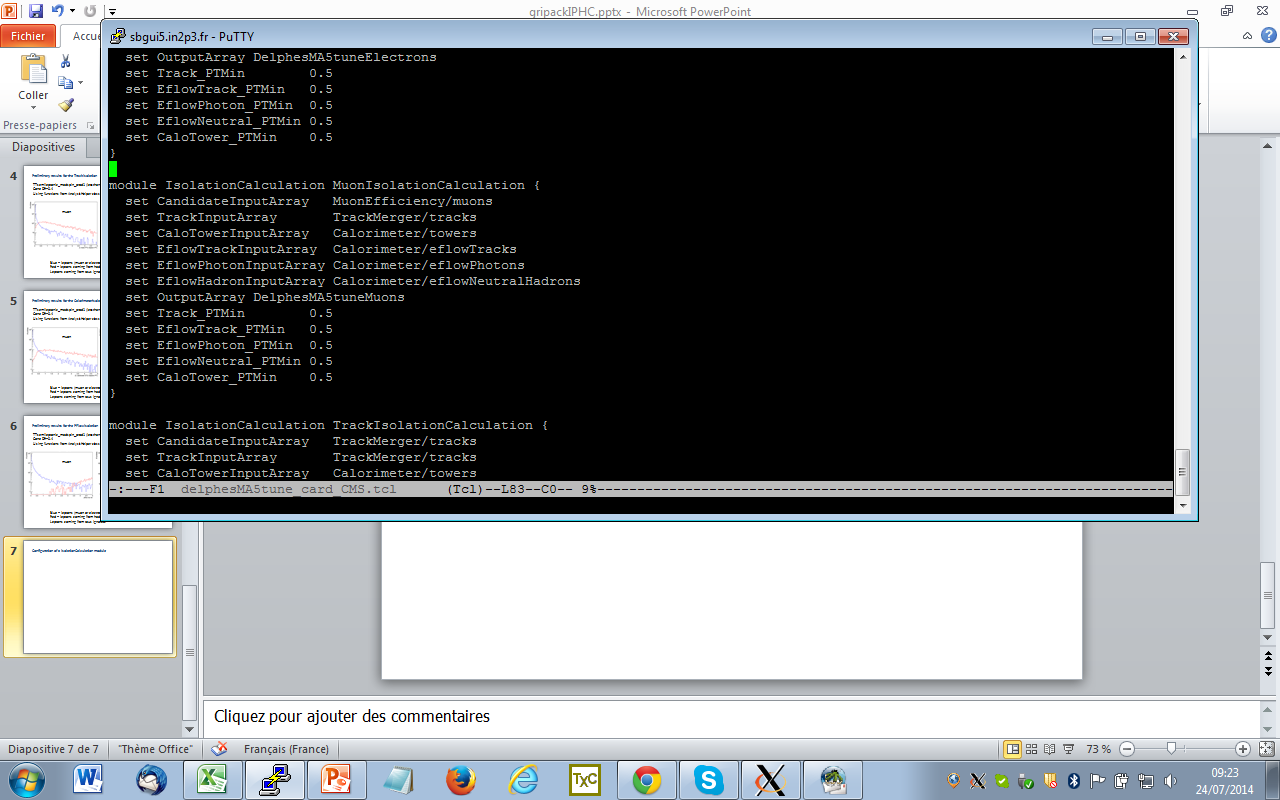